Кешкі мектеп педагогтардың кеші мектеп оқушыларының отбасымен қарым-қатынас жасау - жұмыстағы ең өзекті және қиын мәселелердің бірі

Взаимодействие с семьей - одна из актуальных и сложных проблем в работе Вечерней школы и педагога
Баланың негізгі тәрбиешісі-өзінің туып өскен ортасы, ата-анасы. Баланың дұрыс азамат болып өсуі немесе қате жолға түсуі көбінесе үлкендерге байланысты. «Баланы-жастан…» деген сөздің мазмұны өте терең. Себебі, есейіп кеткен соң баласының теріс мінезін, қалыптасқан қате көзқарасын өзгерту өте қиын. Жасөспірімдердің білім алуында, тәрбиесінің дұрыс қалыптасуында мектеп пен отбасының тығыз қарым-қатынаста болуы қажетті жағдай болып отыр.
Педагогикалық ұжымның міндеттері:
- ата-аналардың белсенді педагогикалық көзқарасын қалыптастыру;
- ата-аналарды педагогикалық білім-білікпен қаруландыру;
- ата-аналарды бала тәрбиесіне белсенді қатыстыру;
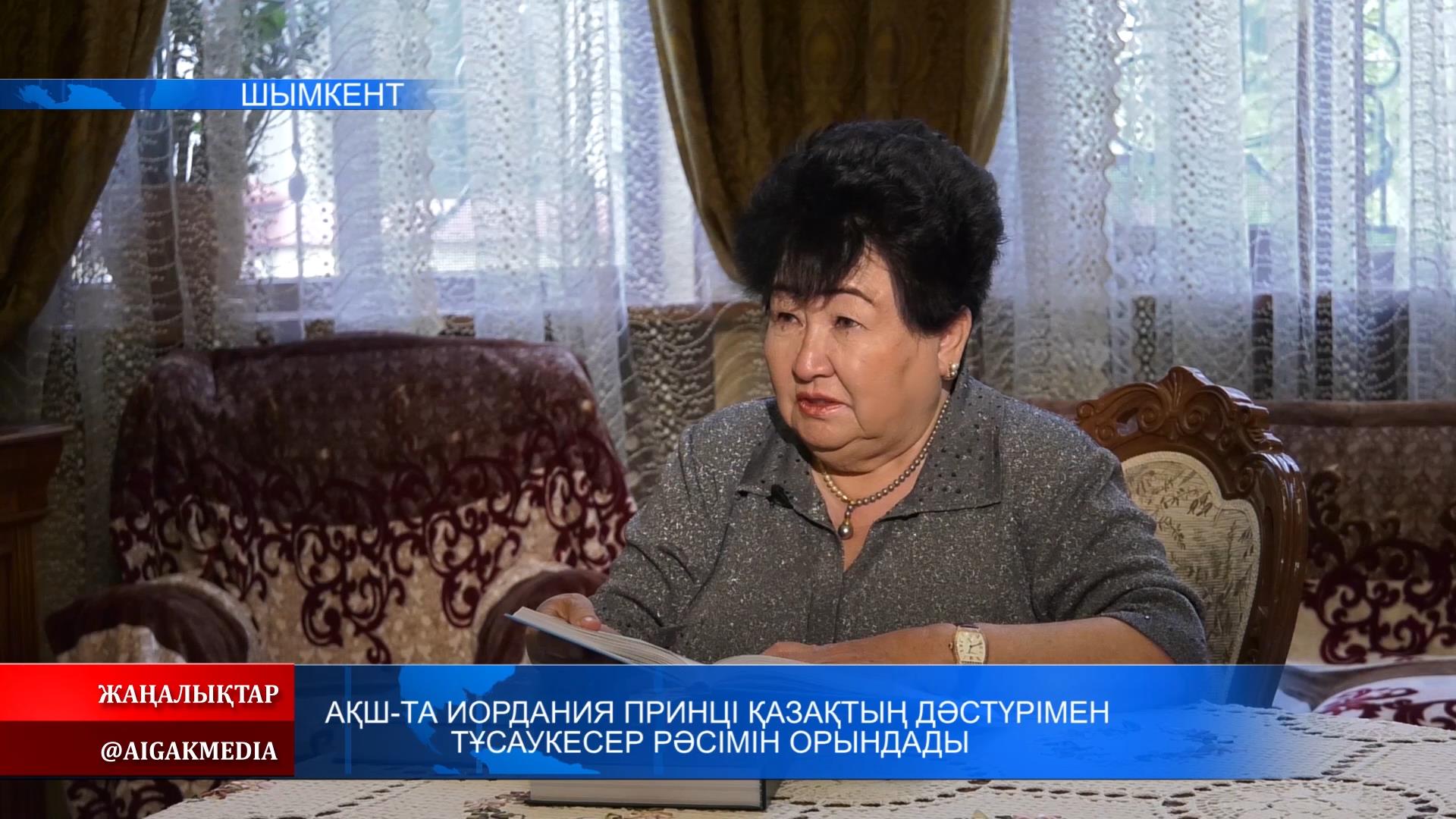 ҚР Гуманитарлық академиясының академигі, педагогикалық ғылымының докторы, Қалыбекова Асма Ахметқызы былай деп жазған: «Бізде ұзақ уақыт бойы баланың тәрбиешісі-мектеп, ал отбасы оның көмекшісі, одақтасы деп келдік. Алайда, өмір тәжірибесінің көрсетуінше, тұлғаның ең басты тәрбиешісі  отбасының өзі екен. Бұдан шығатын маңызды қорытынды: ата-аналар мектеп педагогтерінен кем емес деңгейде педагогикалық білім-біліктермен қарулануы тиіс» Шыныменен қай маман болмасын өнімнің сапалы болып шығуы үшін өз білімдерін толықтырып отырады. Ал ата-ана педагогикалық білімді қайдан және қалай алмақшы? Осы орайда ата-анамен жүргізілетін жұмыс формасын дұрыс ұйымдастыру қажеттігі туындайды.
Ата-анамен жүргізілетін жұмысты  ұйымдастырудың формасы
Ата-аналарды мектеп басқару ісіне қатыстыру
Сынып кеңесі, сыныптағы ата-аналар комитеті
Мектеп кеңесі
Қиын балалар мен жағдайы төмен отбасына шефтік көмек көрсету
Қоғамдық бақылау комитеті (қоғамдық ұйыммен өзара әрекет ету)
2.Ата-аналарды оқу-тәрбие үрдісіне тарту
Ата-ана жиналысы
Біріккен шығармашылық істер
Отбасылық байқаулар
Сынып жетекшісі ұйымдастырған сабақтан тыс барлық әрекетке қатысу
Жалпы мектептік дәстүрлі іс-шараларды ұйымдастыруға ата-аналарды қатыстыру
3.Ата-аналардың педагогикалық, психологиялық білімін көтеру
-Сыныптың ағарту жұмыстарын өткізу
-Тәрбиенің жекелеген мәселелері бойынша ата-анаға мектептік, сыныптық конференциялар ұйымдастыру
-Педагогикалық білім университеті
-Педагогикалық, психологиялық, медициналық, заң туралы кеңестер беру
Тренингтер
4. Отбасы мен мектептің өзара әрекетін қалай ұйымдастырамыз?
Отбасын зерттеу
Мақсат: отбасының тәрбиелік мүмкіндігін, күш қуатын анықтау
 Топтастыру
Мақсат: отбасының тәрбиедегі бағыт-бағдарын тану
Жасалған әрекеттерден алынған нәтижелерді талдау
Сондықтан ата-анамен жұмыста дифференциалды ықпал етеді.
Отбасын 5 типке бөлінеді
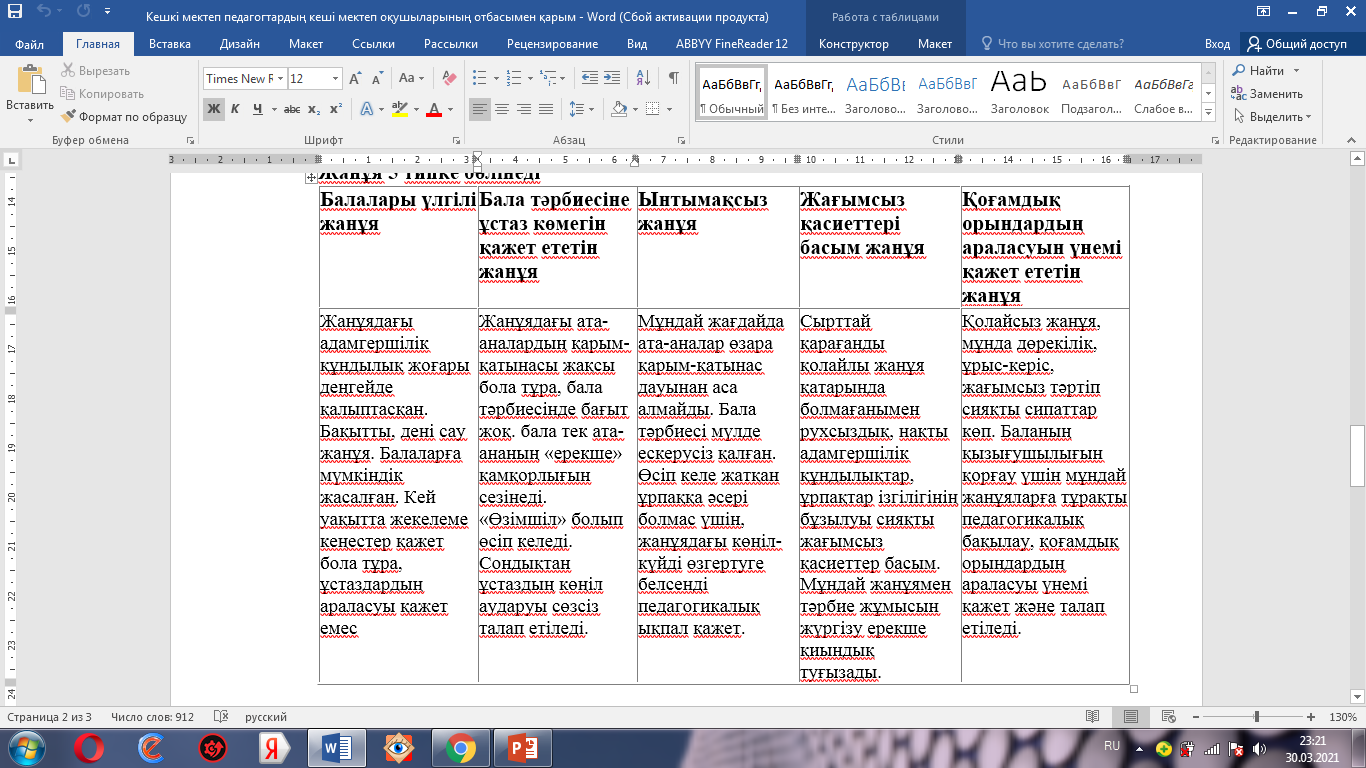 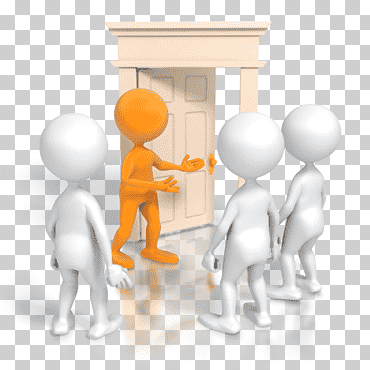 Отбасын зерттеуде сынып жетекшісі мына ережелерді сақтағаны дұрыс
-ата-аналар мен балалар өздерін зерттеу нысаны ретінде сезінбеуі тиіс;
-зерттеу мақсатты, жоспарланған, жүйелі болуы қажет;
-зерттеу әдістері мен тәрбие әдістері өзара байланысты болуы керек;
-психологиялық-педагогикалық әдістер түрленген және кешенді түрде қолданылуы керек;
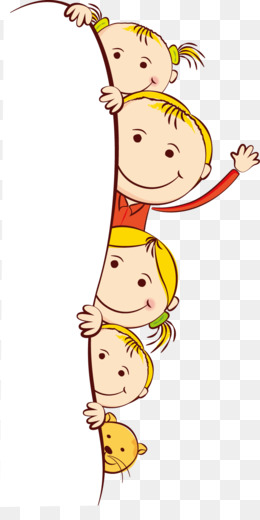 Отбасын зерттеуде педагог төмендегідей мәліметтерге басты көңіл бөлуі керек
-Отбасы мүшелері және отбасының әлеуметтік материалдық жағдайлары мен мектеп ісіне деген қызығушылықтары туралы толық мәлімет
-Отбасындағы балалардың тәрбиелілік деңгейі
-Отбасының тәрбиелік мүмкіндіктері
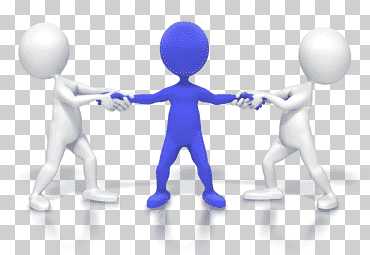 Отбасын зерттеу педагогқа не береді?
Оқушы отбасын зерттеу педагогке отбасының тәрбиелік мүмкіндігімен оның күш-қуатының деңгейін анықтауға, соның негізінде бірлескен әрекеттің оңтайлы әдісін, формасын таңдауға, нәтижесінде тәрбие мәселесін табысты шешуге мол мүмкіндік туғызады. Ол үшін мұғалім дәстүрлі педагогикалық-психологиялық диагностика әдістерінің кешенін пайдаланады. Отбасын зерттеу-сынып жетекшіден кәсіби шеберлікті талап ететін өте күрделі мәселе.
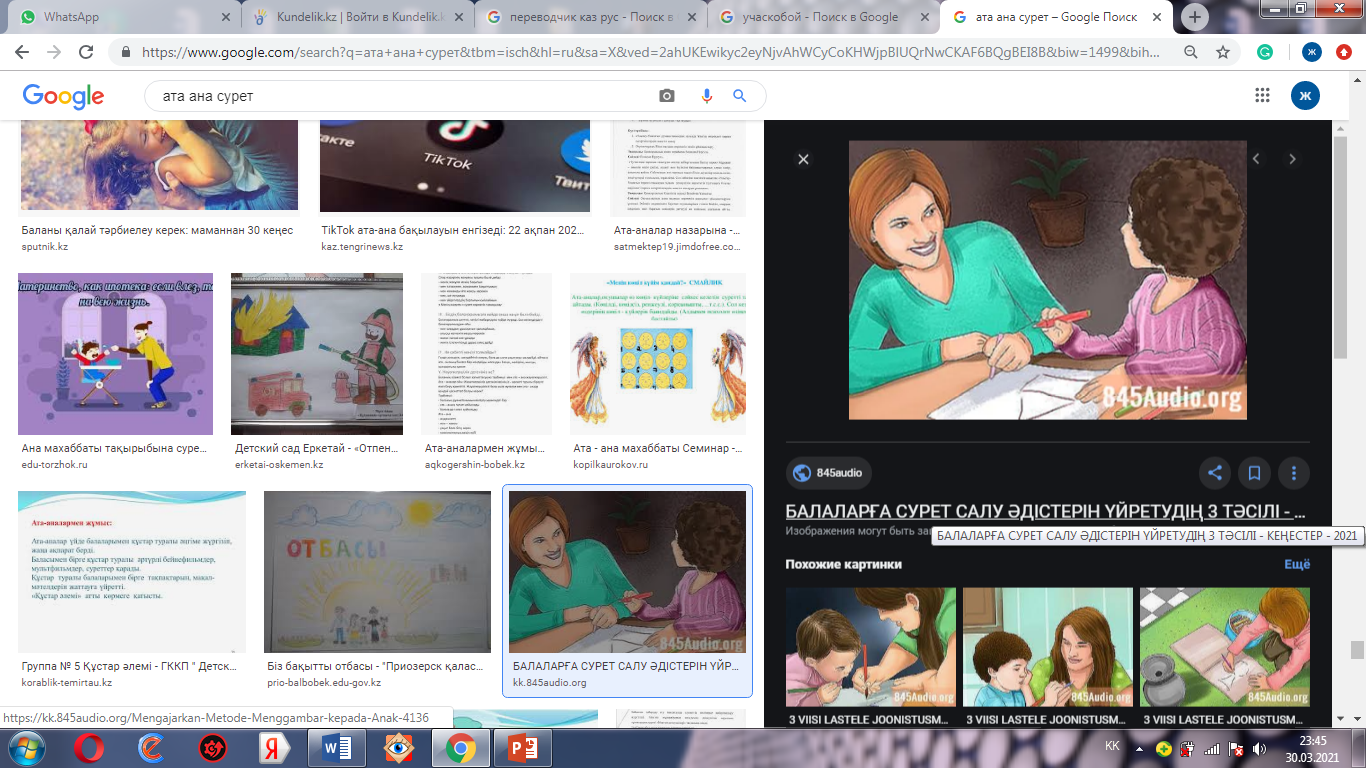 Осы типтерді ескере отырып 12 А сыныбындағы Кешкі мектеп оқушылармен және олардың отбасымен қарым-қатынас жасап - ең өзекті және қиын мәселелермен жұмыс жасадық. 
12 «А» сыныбындағы Батаев Могамбедтің мінезі ауыр, оның отбасы  жағымсыз қасиеттері басым және бала тәрбиесіне педагог көмегін қажет ететін жанұя. Бұл отбасымен мектеп директоры Рауза Кожахметовнамен, жергілікті полиция тобының қызметері Уахитов Қуаныштармен барып отбасының жағдаймен танысып,  Батаев Могамбедтің осы күнге дейін сабаққа қатыспай жүргенін және медициналық тексеруден неге өтпей жүргенің себебін анықтадық. Батаев Могамбедтің анасы баласының сабағын үнемі өзі қадағалап, түсінбесе пән мұғалімдерімен байланысқа шығып түсінбегендерін сұрап,  баласына көмектесіп отырады.
Қазіргі таңда  Батаев Могамбедтің сабаққа қатысуы жақсы.
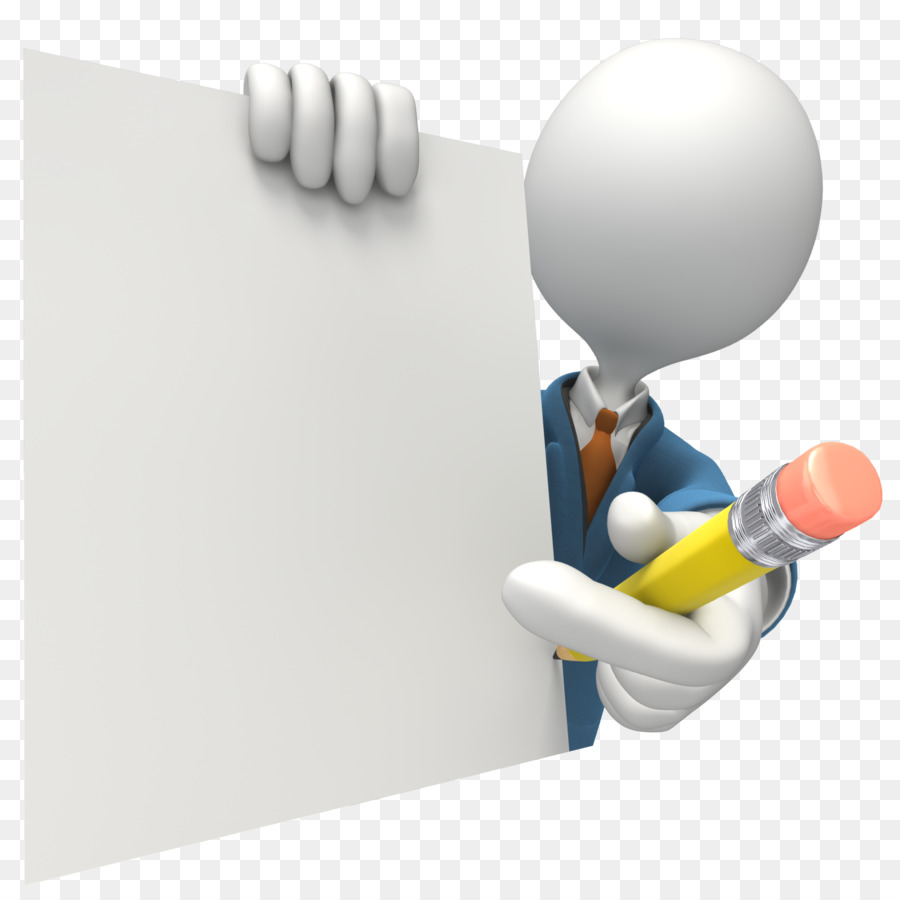 -Төрт одақ жұмысын жандандыру;(отбасы, бала, мұғалім, қоғам)
Ынтымақтастықты нығайтуда, мұғалімнің оқу-тәрбие жұмысындағы міндеттердің жүзеге асуына, ата-аналарды педагогикалық біліммен қаруландыруда, олардың белсенділіктерін көтеруде - ата-аналармен тығыз байланыста болу.
Ата-анамен жүргізілетін жұмыс формасынан күтілетін нәтиже
-Отбасының әлеуметтік жағдайы туралы ақпарат құрылады
-Мектеп өміріне қатысуға ата-ана өз қажеттігін сезінетіндей жағдай жасалады
-Ата-аналар тақырыптық кеңестер алуына мүмкіндіктер туады
-Әр түрлі типтегі жанұя мен мектеп арасындағы кері байланыстар ұйымдастырылады
Ата-анамен бірлескен іс-әрекет арқасында тәрбиеленген тұлға диагностикасы шығады:
-Қарым-қатынас мәдениетін меңгерген;
-Алған тәрбие мен білімін өз өміріне пайдалана алатын;
-Отбасылық құндылықтар мен этномәдени құндылықтарға сүйіспеншілігі бар; 
-Ата-ана мен Отан алдындағы перзенттік парыз бен борышты сезінетін тұлға тәрбиелеу.